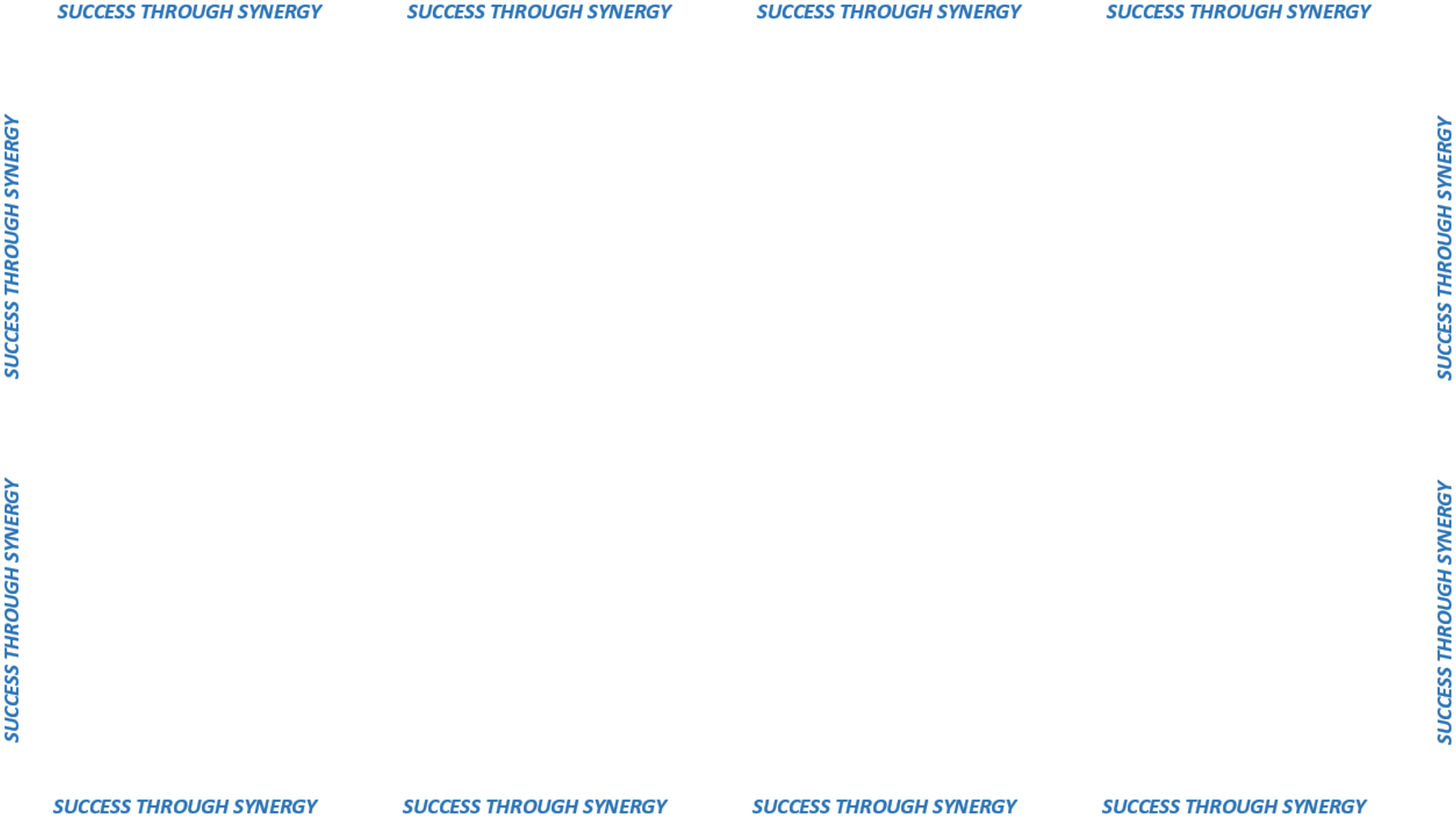 PROCUREMENT
PREFERENCE
PROGRAMS
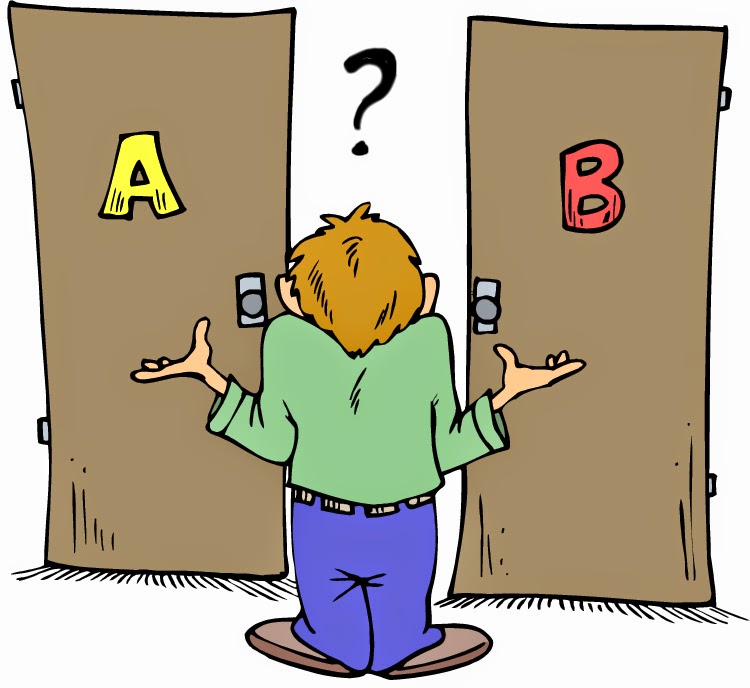 9 different preference programs
Affect specific products
 and how contracts are awarded
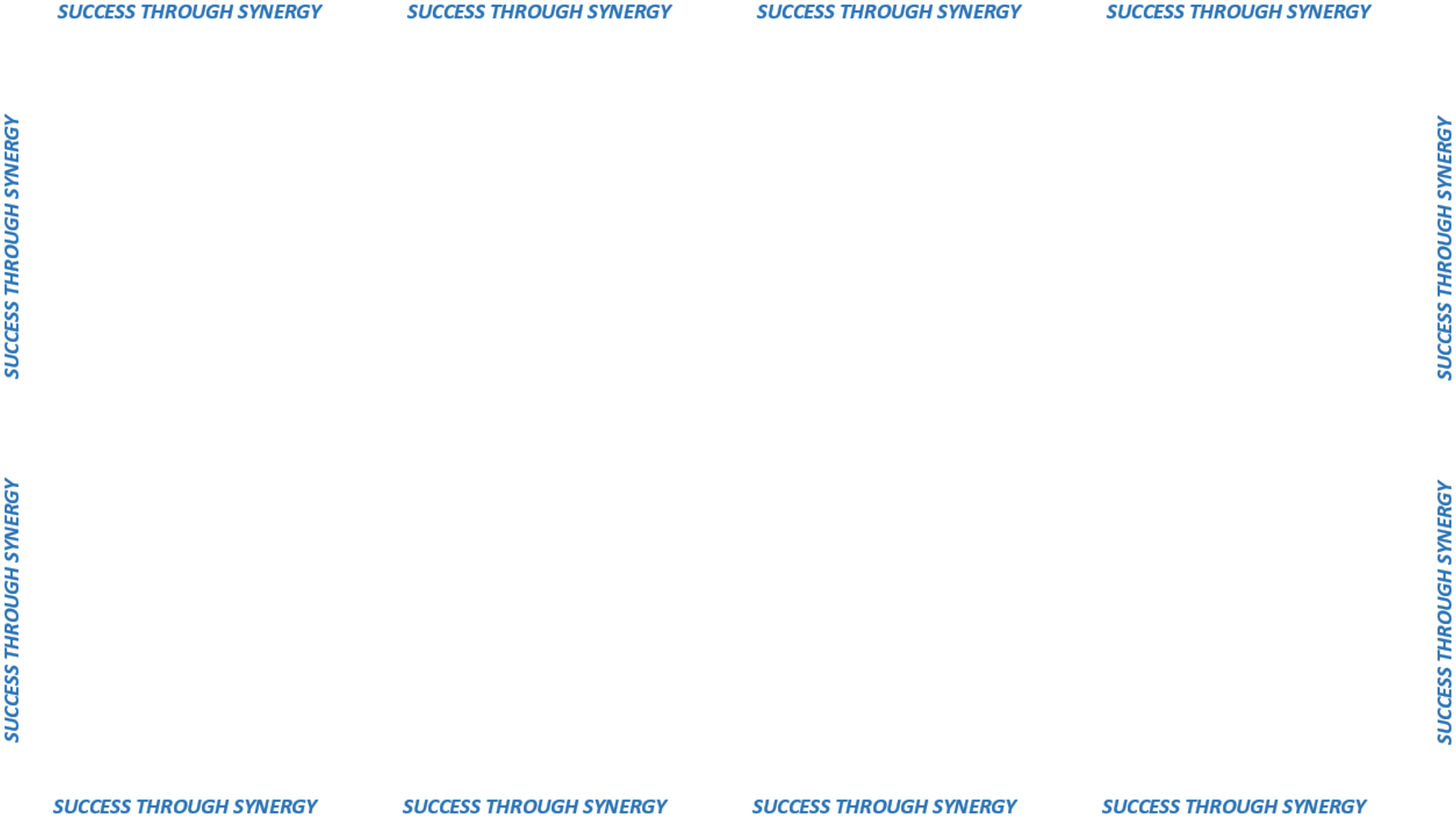 Dairy Products & Produce from CT providers
Board of Education and Services for the Blind “BESB”
Qualified Partnerships
Recycled Materials
Veterans’ Micro-Business Price Preference
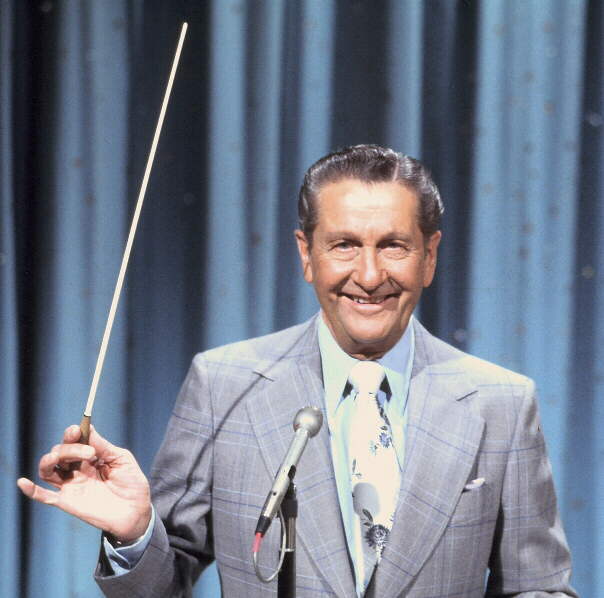 DOC
Correctional
Enterprises
Persons with Disabilities “CCPA”
Reciprocal 
Preference
Green Vehicles & Conversion of non-Green Vehicles
Micro-Business Price Preference
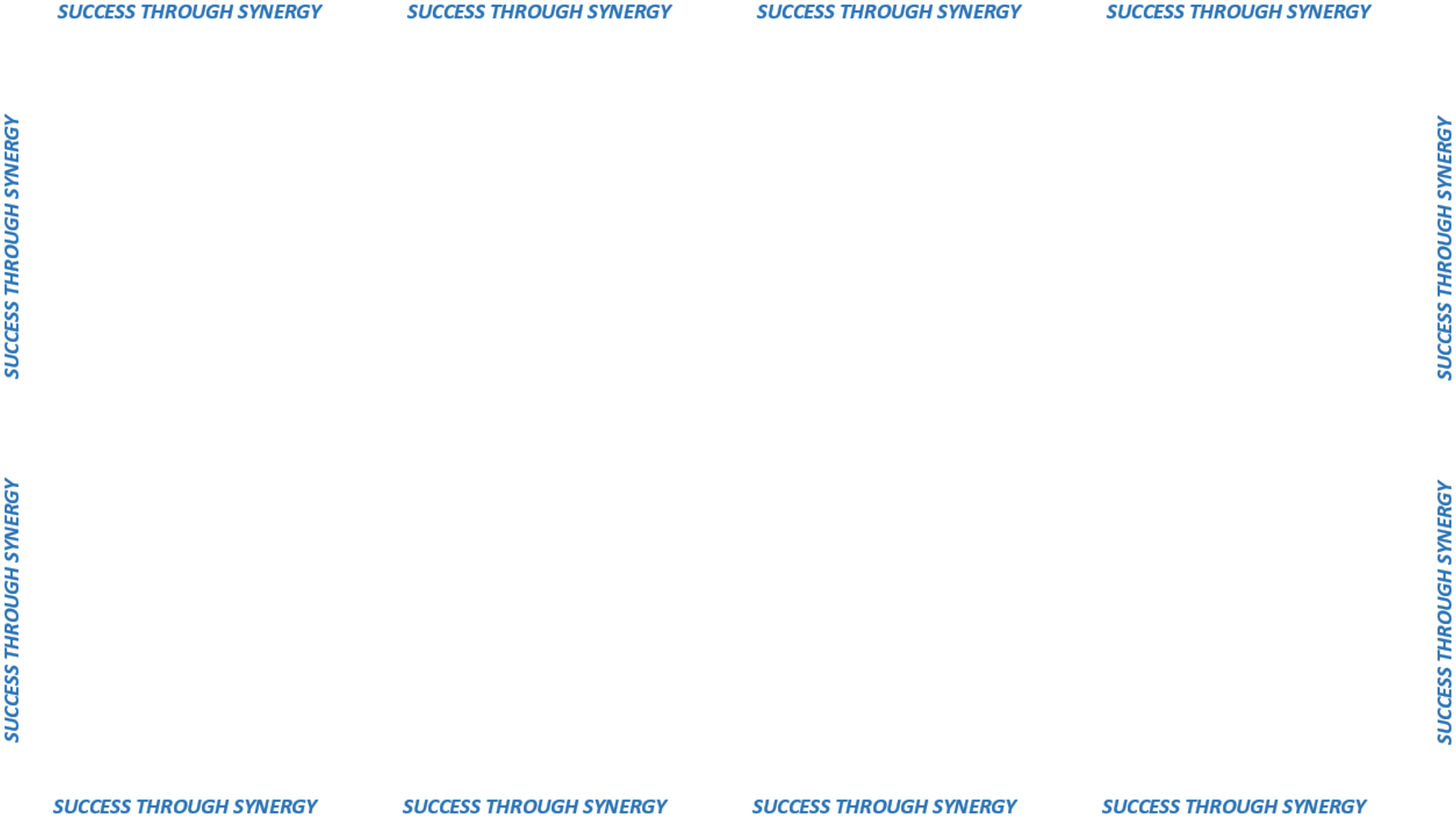 Agencies posting to the portal need to adhere
 to preference programs
 in their solicitation and contract results
There is an order of precedence
For State Preference Programs
* Handout is available for your reference